МБДОУ – детский сад №8 комбинированного видаг. ТатарскНовосибирской области
Программно-методическое обеспечение по музыкальному воспитанию детей
(инновационные программы и современные образовательные технологии)
Музыкальный руководитель 1 квалификационной категории
Галимова Д.З.
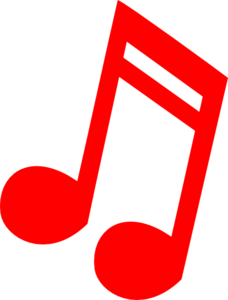 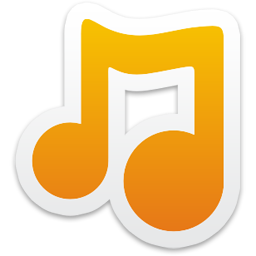 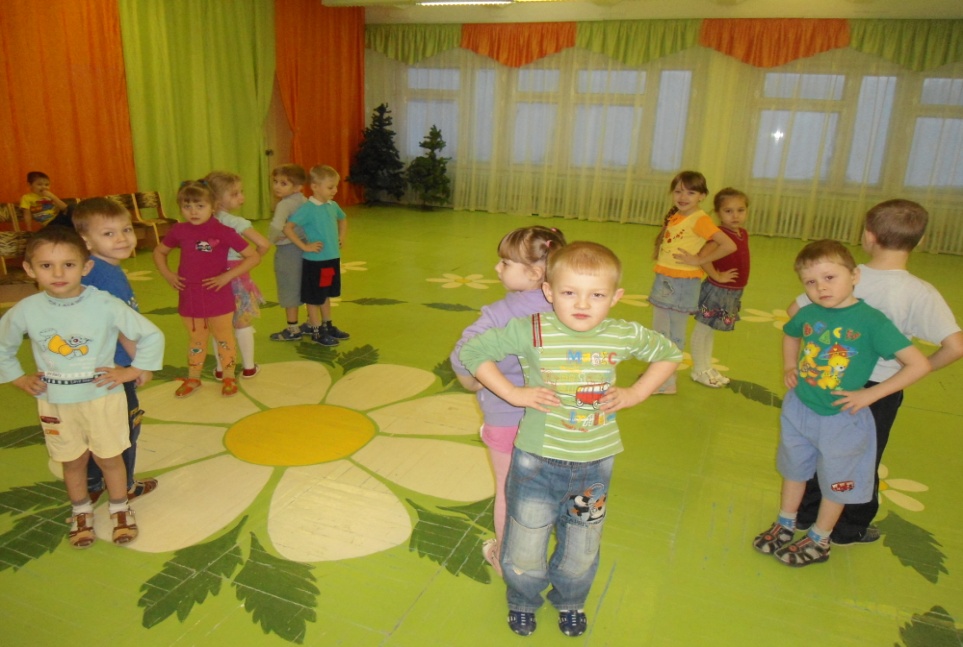 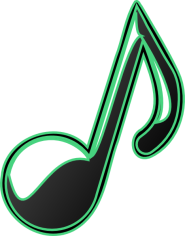 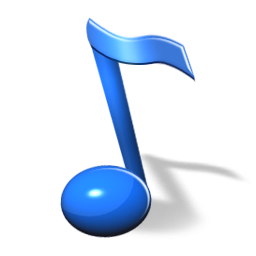 И. Каплунова. И. Новоскольцева программа «Ладушки».
Программа «Ладушки»  питерских авторов 
И. Каплуновой, И. Новоскольцевой ориентирована на возраст от трех лет. Цель программы – музыкально-творческое развитие детей в процессе различных видов музыкальной деятельности: музыкально-ритмических движений, инструментального музицирования, пения, слушания музыки, музыкально-игровой деятельности (плясок, игр, хороводов). Основная задача программы – введение ребенка в мир музыки с радостью и улыбкой. Основные методические принципы: создание непринужденной обстановки, целостность подхода в решении педагогических задач, соотнесение музыкального материала с природным, народным, светским и частично историческим календарем.
       Программа ориентирована на четыре возрастных периода: младший дошкольный возраст (от 3 до 4 лет), средний (от 4 до 5 лет), старший (от 5до 6 лет) и подготовительный (от 6 до 7 лет).
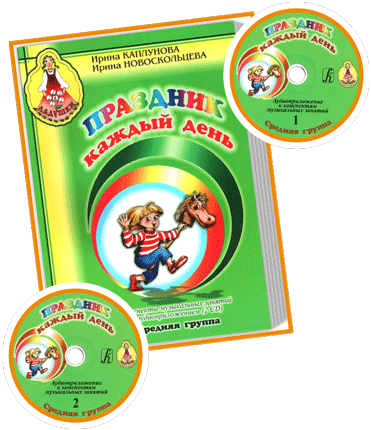 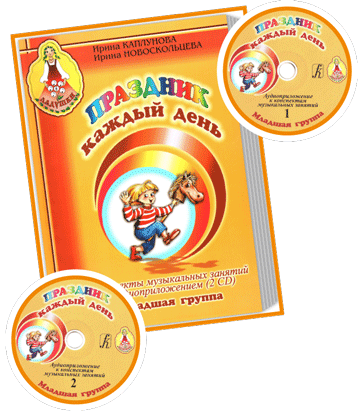 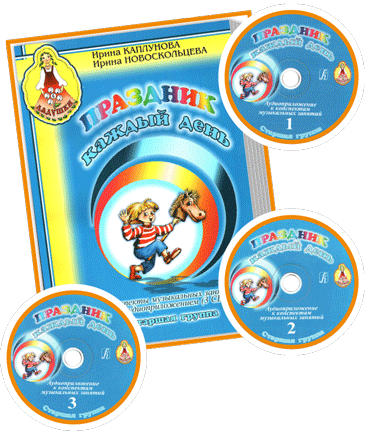 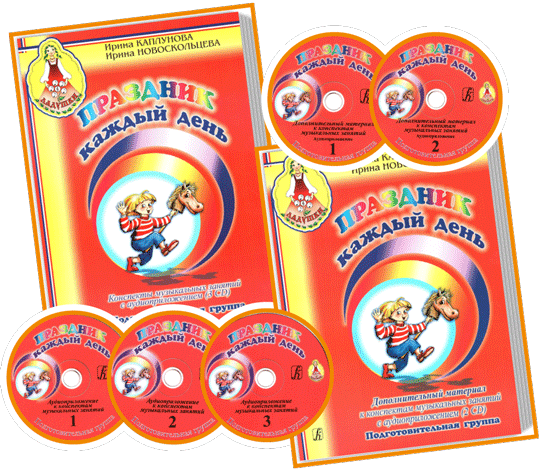 Авторами также разработаны другие пособия.
 Серия «Ладушки» состоит из: 
Праздники в детском саду; 
Игры, аттракционы, сюрпризы; 
Топ-топ, каблучок (танцы в детском саду), 
Музыка и чудеса (развитие музыкальной фантазии); 
«Как у наших у ворот» (русские песни в детском саду); 
«Левой-правой!» (марши в детском саду); 
Развитие чувства ритма; 
Ансамбль ложкарей в детском саду; 
Оркестр в детском саду; 
Вечера развлечений; 
Слушание музыки в детском саду; 
Комплексные занятия; 
Спортивные вечера развлечений в детском саду; 
Играем в театр; 
Колыбельные песни.
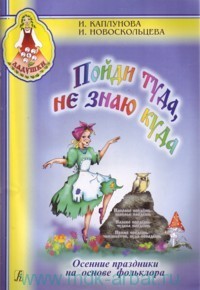 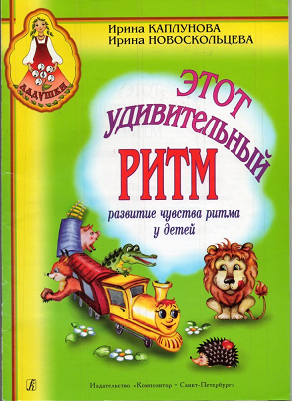 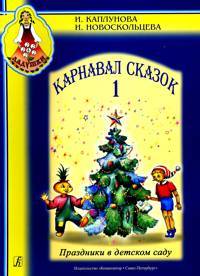 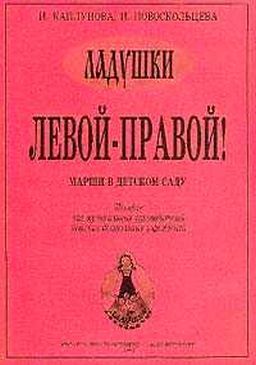 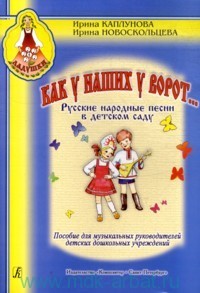 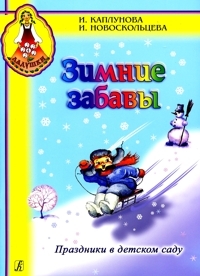 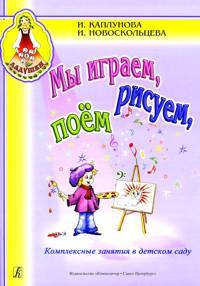 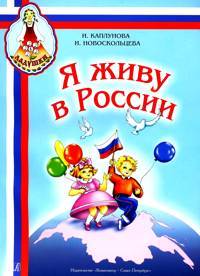 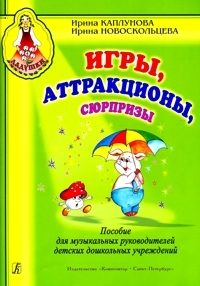 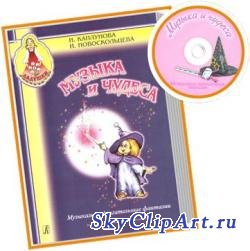 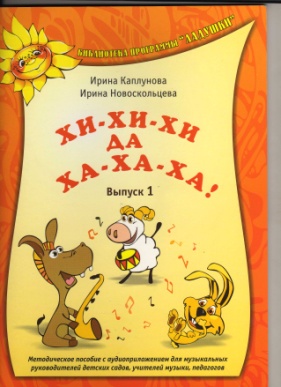 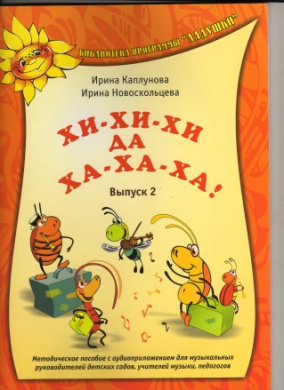 Программа «Музыкальные шедевры» О. П. Радыновой
        Цель программы – формирование основ музыкальной культуры детей дошкольного возраста. Программа содержит научно обоснованную и методически выстроенную систему формирования основ музыкальной культуры детей дошкольного возраста, учитывающую индивидуальные и психофизиологические особенности детей и взаимосвязанную со всей воспитательно-образовательной работой детского сада. Программа ориентирована на две возрастные группы: от трех до пяти лет и от шести до семи лет. Репертуар основан на использовании произведений «высокого искусства», подлинных образцов мировой музыкальной классики. Основополагающие принципы программы: тематический, контрастное сопоставление произведений, концентрический, принципы адаптивности и синкретизма. Содержание выписано в 6 темах, каждая из которых изучается в течение одного – двух месяцев, а затем повторяется в каждой возрастной группе на новом материале: 
музыка выражает настроение, чувства, характер людей; 
песня, танец, марш; 
музыка рассказывает о животных и птицах; 
природа и музыка; 
сказка в музыке; 
музыкальные инструменты и игрушки
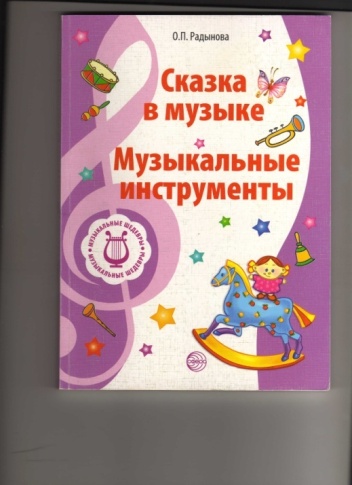 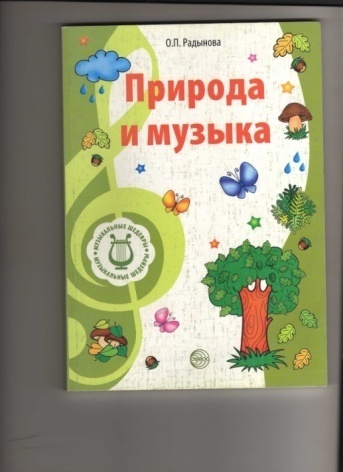 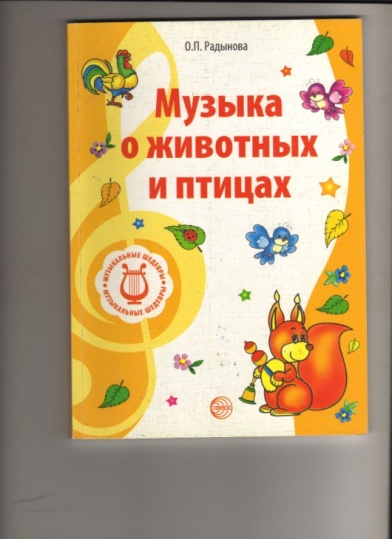 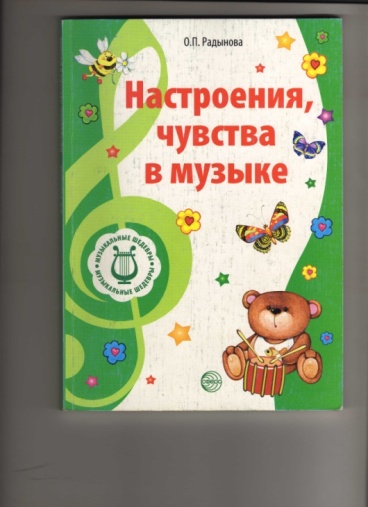 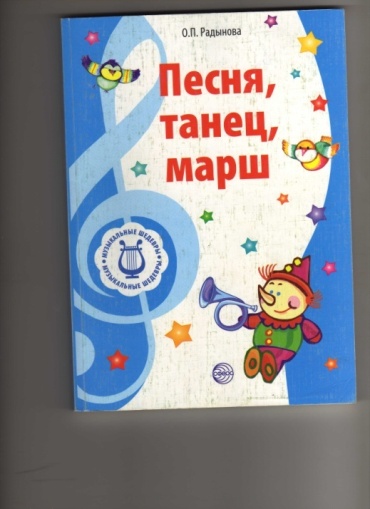 Программа музыкального 
воспитания детей в системе
арт-терапии  О.В. Кацер
«Музыка. Дети. Здоровье».
В основу авторской программы
заложена идея использования
музыкального искусства как
средства профилактики и 
коррекции отклонений здоровья
 и развития. 
Комплект включает: 
методические разработки и
CD диски к ним:
Кацер О.В., Коротаева С.А.«Музыка. Дети. Здоровье» 
Игровая методика развития музыкальных способностей детей»:
часть 1 – СПб, 2007
Кацер О.В. Коротаева С.А.«Музыка. Дети. Здоровье».
Игровая методика развития музыкальных способностей детей»: 
часть II  – СПб, 2008
Кацер О.В. Коротаева С.А.«Будем лучше говорить, чисто и красиво. 
«Лекарство» от плохого поведения. 
Игровая методика развития речевого голоса детей»: часть 1 – СПб, 2008
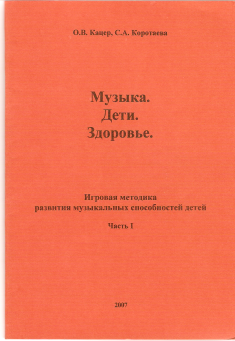 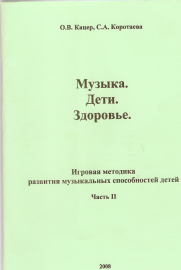 Кацер О.В. Игровая методика 
обучения пению.
 – Спб: «Музыкальная 
  палитра», 2005
Учебно-методическое  
пособие  по игровому 
обучению пению 
 детей дошкольного возраста  
включает описание методики и 
 практический материал 
с нотным   приложением.

Журнал «Музыкальный руководитель»
  «Пути педагогического творчества»         
          Методика Боровик Т.А.
         2004 год  №№ 1 - 6
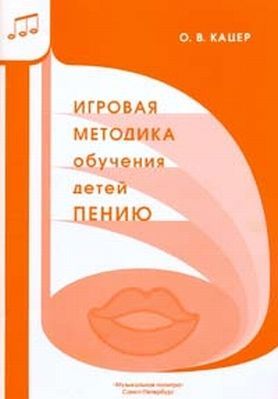 А.И. Буренина Ритмическая мозаика.
 – Спб: ЛОИРО, 2000
Программа по ритмической пластике для детей
 дошкольного и младшего школьного возраста. В программе 
раскрывается технология, в основе которой –
 музыкальное движение, 
направленное на целостное развитие 
личности детей.
Система работы предполагает
 вариативные игровые формы
 организации педагогического
 процесса на основе
 сотрудничества ребенка и взрослого. 
 К программе прилагаются 
методические рекомендации, а также 
разработанный автором практический материал.
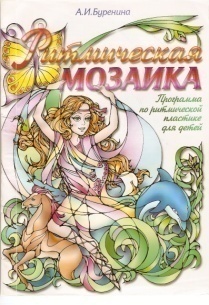 А.И. Буренина Коммуникативные танцы для детей.                 
                                      - СПб:  Музыкальная палитра, 2004
                                          Учебное пособие является сборником     
                                         коммуникативных танцев-игр  для детей дошкольного возраста.
 Автор обращает внимания на
 реализацию важнейших 
дидактических задач развития 
детей в процессе освоения и 
использования коммуникативных танцев – игр: социально-эмоциональное воспитание, формирование двигательных навыков, умение ориентироваться в пространстве.
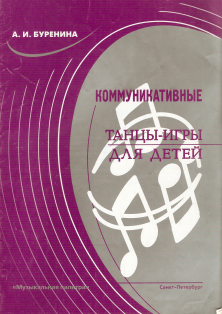 Т.Н. Сауко,  А.И. Буренина
Топ-хлоп малыши: программа музыкально-ритмического воспитания детей 2-3-лет. –СПб., 2001.
Программа музыкально-ритмического воспитания детей 2-3- лет и методическое сопровождение к ней поможет организовать систему работы по развитию движений и музыкальных способностей у детей раннего возраста.
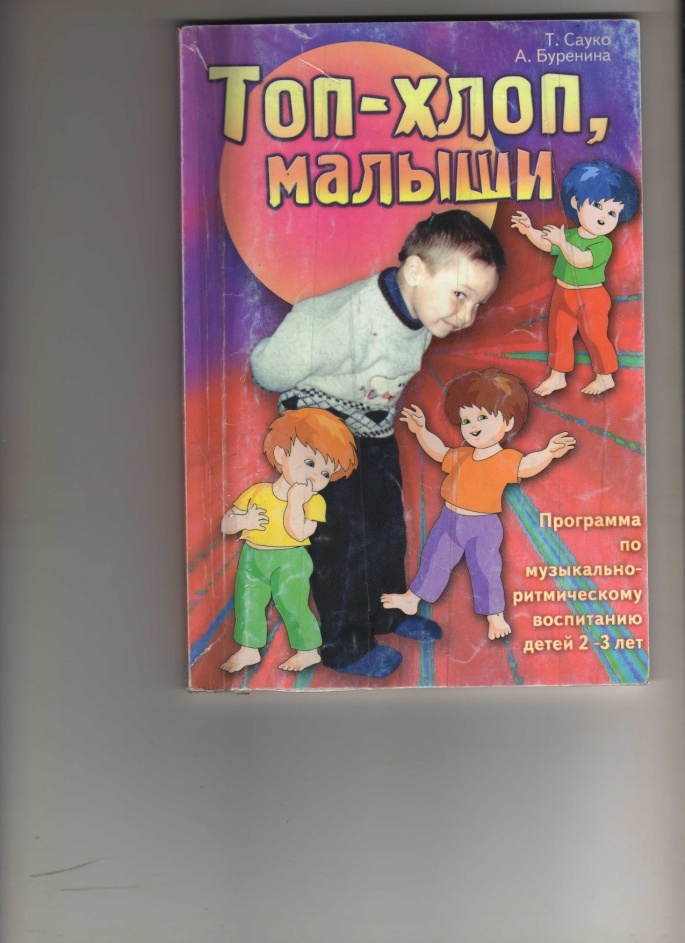 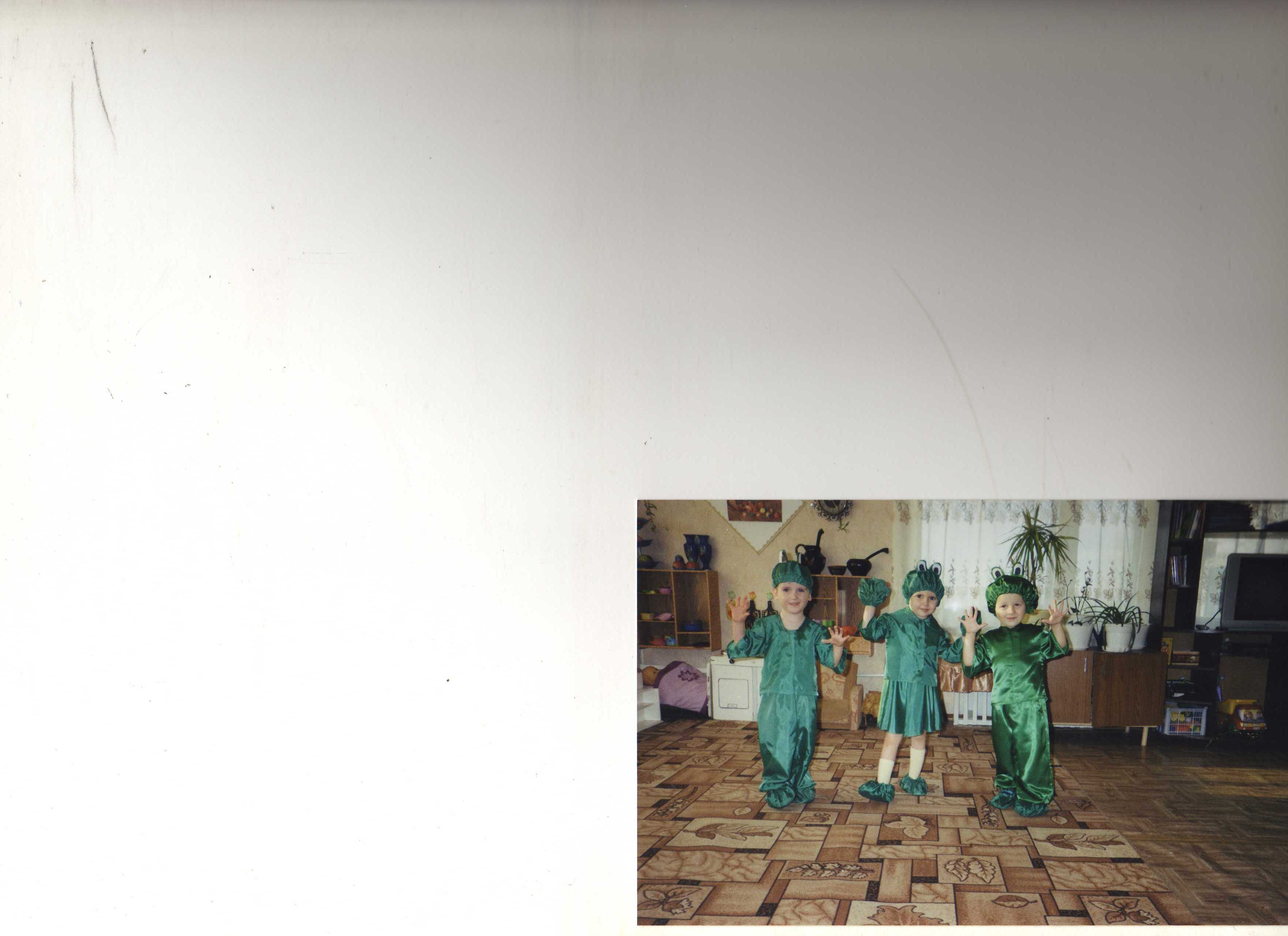 Т. Э. ТютюнниковаДОНОТКИНО.Под солнечным парусом или полёт в другое измерение. Бим! Бам! Бом!Сто секретов музыки для детей Выпуск 1Игры звуками.Учебно-методические пособия по творческому музицированию для детей дошкольного и младшего школьного возраста включает описание методики музыкально-творческого развития ребенка и практический материал - конспекты занятий (уроков) с нотными приложениями и аудиоприложение. Адресовано музыкальным руководителям детских садов, учителям музыки, преподавателям сольфеджио, педагогам дополнительного образования, а также воспитателям и родителям. Предлагаемые материалы могут быть использованы и в системе коррекционной работы с детьми.
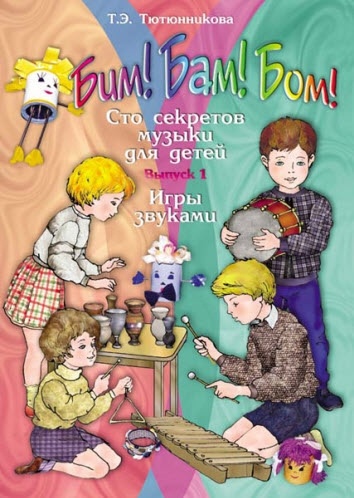 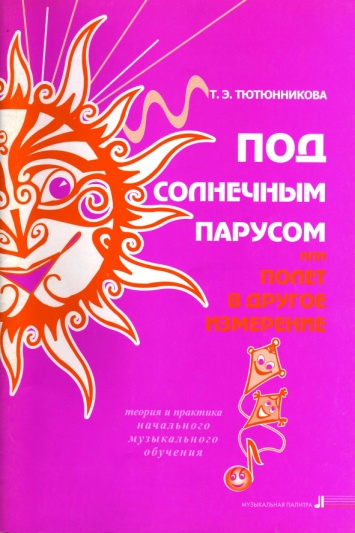 Т.Э. Тютюнникова«Учусь творить.Элементарное музицирование:музыка, речь, движение»Цель программы – помочь детям дошкольного возраста в  музыкально-дидактической игре войти в мир музыки, найти свои собственные формы общения с ней, ощутить и пережить ее эмоционально как радость и удовольствие; способствовать практическому усвоению музыкальных знаний в игровой практике.Методической основой программы является соединение принципов музыкально-творческой педагогики К.Орфа с методиками отечественной детской музыкальной педагогики, а также элементы эвритмии и ритмического сольфеджио Э.Жак-Далькроза. Музыкальная основа программы: различные жанры русского народного детского фольклора, авторская музыка разных стилей и эпох, современная танцевальная музыка.КРОШЕЧНАЯ МУЗЫКАХрестоматия по слушанию музыки для дошкольников
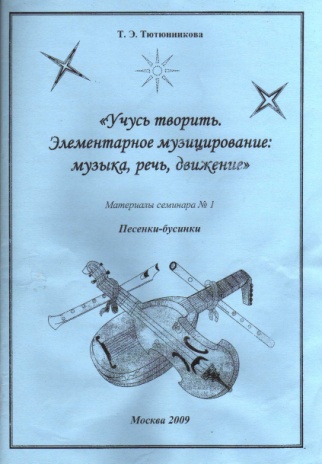 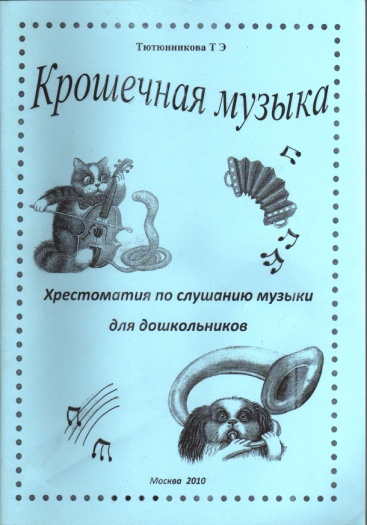